PBL case 4group C
Maha alghofaily            Maryam fawaz 
Malak alghamdi            Najla alromaih 
Malak alsanea              Raghad almotlaq 
Manar aleid                  Modi sattam  
Marwah zummo           Noor alzahrani
Nourah alajmi              Nourah alzaidy
Case 4 : Difficult Airway
A 35-year-old woman presents for laparoscopic lysis of adhesions. Her first laparotomy occurred 10 years prior to this admission. At that time, the process of tracheal intubation consumed 1 hour. She awakened with a very sore throat, but does not know the details of the intubation.
What are the predictors of difficult mask ventilation?
Five factors were found to be independently associated with difficult mask ventilation 
 Age > 55 
 BMI > 26 
A reduced posterior airway space behind the base of the tongue is associated with an increased BMI
 Lack of teeth 
 Presence of beard 
 Poor mask fit and gas leak are the intuitive anatomical pathology relating presence of a beard and grade 3 MV. A beard is the only easily modifiable risk factor for DMV
What are the predictors of difficult mask ventilation?
History of snoring 
Snoring is due to the reduced posterior airway space behind the base of the tongue which impairs the airway patency during sleep and an upper airway obstruction can occur after induction of general anesthesia.


Patient with active airway obstruction (tumor, abscess, laryngeal edema) will also likely be difficult to ventilate
Discuss the risk factors for difficult intubation?
1. Mallampati Evaluation:
 The basis of the Mallampati evaluation is to judge the size of the tongue in relation to the oral cavity as the tongue must be displaced for adequate laryngoscopic view.

2. Thyromental Distance
Thyromental distance (TMD) can be used to estimate mandibular space. During laryngoscopy the tongue is displaced into the mandible and a short TMD suggests inadequate space for the tongue.

3. Interincisor Gap 

4. Atlanto-occipital extension (facilitates visualization of the cords, less than 35 degrees may be predictive of difficult intubation
How is the anticipated difficult intubation approached?
If a difficult airway is known or suspected, the anesthesiologist should 
1.    Inform the patient (or responsible person) of the special risks and procedures pertaining to management of the difficult airway. 

2.    Ascertain that there is at least one additional individual who is    immediately available to serve as an assistant in difficult airway   management.
How is the anticipated difficult intubation approached?
3.  Administer face mask preoxygenation before initiating management of the difficult airway. The uncooperative or pediatric patient may impede opportunities for preoxygenation. 


4.  Actively pursue opportunities to deliver supplemental oxygen throughout the process of difficult airway management. Opportunities for supplemental oxygen administration include (but are not limited to) oxygen delivery by nasal cannulae, face mask, laryngeal mask airway (LMA), insufflation, or jet ventilation during intubation attempts; and oxygen delivery by face mask, blow-by, or nasal cannulae after extubation of the trachea.
Describe the management options for a patient who, after induction of anesthesia, unexpectedly cannot be intubated with a Macintosh blade. This patient has a good mask airway.
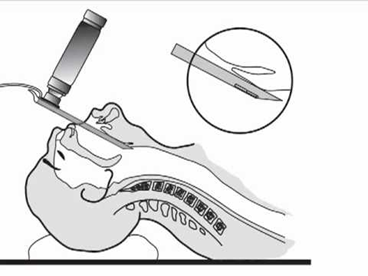 A facemask and 100% oxygen.

Miller blade 
Can elevate the epiglottis 
Affect the teeth
it hard to use a straight blade if the patient can’t tilt their head back.

Flexible fiber optic laryngoscopy 
Reduced weight for improved balance and maneuverability facilitates even the most difficult intubations to help improve patient care 

Nasotracheal intubation
When orotracheal intubation is not feasible (eg, patients with limited mouth opening)
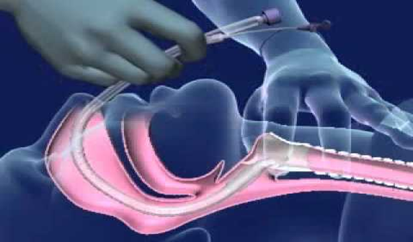 Following induction of anesthesia, ventilation by facemask and intubation are impossible. What maneuvers may help?
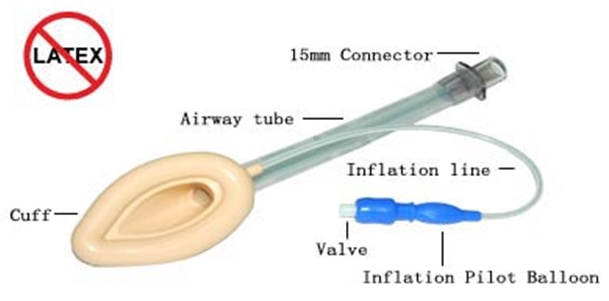 Supraglottic devices 
Laryngeal mask airway (LMA)

Advantage :
Used in an emergency setting 
Easy to apply by providers who are not trained in tracheal intubation 
Management of a difficult airway where intubation has been unsuccessful.

Disadvantage :
It is not a definitive airway 
limited protection, only from gastric aspiration.
How is successful endotracheal intubation is vitrified?
During intubation, direct visualization of the endotracheal tube passing through the vocal cords into the trachea constitutes firm evidence of correct tube placement


End-tidal carbon dioxide detection is the most accurate technology to evaluate endotracheal tube position in patients who have adequate tissue perfusion.
Other ways

 auscultation of chest and epigastrium

 visualization of thoracic movement

Fiber-optic observation of trachea
Following difficult intubation, how’s postoperative extubation managed?
before extubating the patient with a difficult airway:
one should call for assistance, have an emergency airway cart in the room (with equipment checked)
perform aggressive suctioning of the oro/hypopharynx to remove blood and secretions.
ensure adequate muscle paralysis reversal
return the patient to spontaneous ventilation and make sure that he’s hemodynamically stable 
Administration of 100 percent oxygen (O2) and positive end- expiratory pressure or continuous positive airway pressure in order to maximize the safe apneic period if problems occur.
ensure the patient is sufficiently awake to protect their airway.
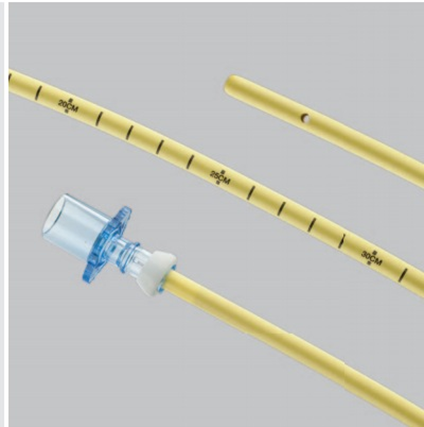 Airway Exchange Catheter

Uses: replacement of an endotracheal, when one is already in place.

Airway exchange catheter (AEC) is a Long, thin, flexible catheter. 

passed through the existing ET tube into the airway

the new ETT is placed and The old tube is removed

A laryngoscope can be used to optimise the view of the larynx, ensure that the AEC is not dislodged and to displace soft tissues that might resist passage of the new tube.